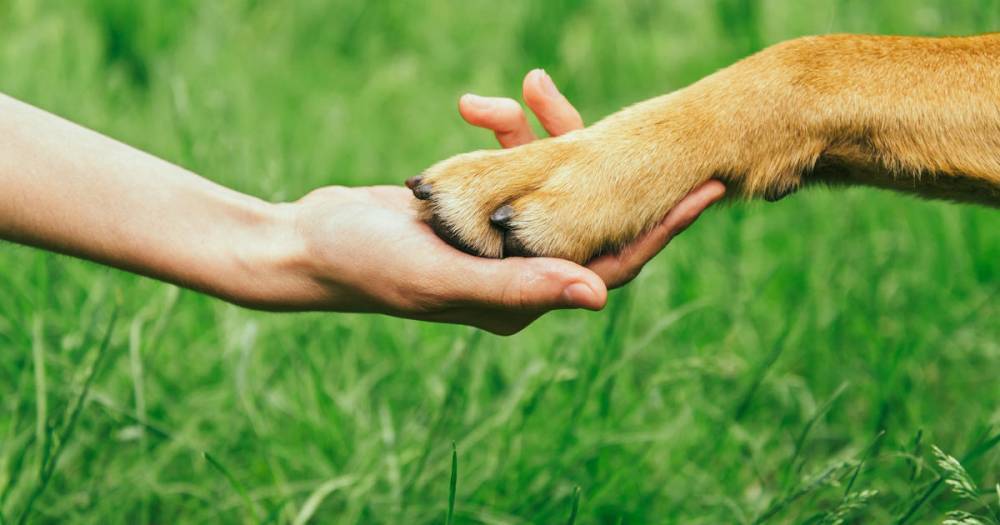 ЧЕЛЯБИНСКАЯ ПРИРОДООХРАННАЯ ПРОКУРАТУРА
информирует
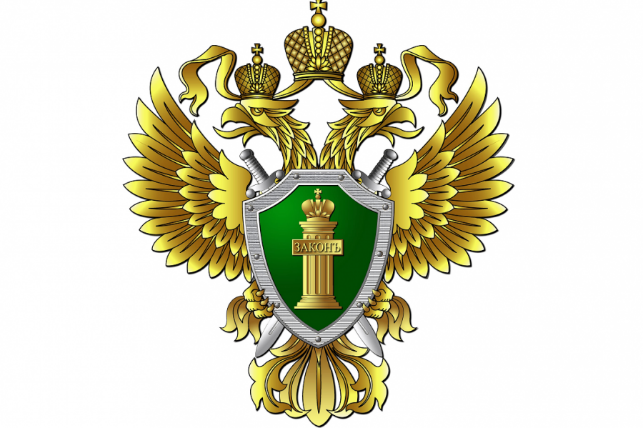 ГУМАННОЕ ОБРАЩЕНИЕ 
С  ЖИВОТНЫМИ
г. ЧЕЛЯБИНСК
2021 год
ГУМАННОЕ ОБРАЩЕНИЕ             С ЖИВОТНЫМИ
   Федеральным законом от 27.12.2018  № 498-ФЗ «Об ответственном обращении с животными и о внесении изменений в отдельные законодательные акты Российской Федерации» закреплены обязанности по гуманному обращению с животными.
Обращение с животными представляет собой обеспечение надлежащего ухода за животными; своевременного оказания животным ветеринарной помощи и своевременного осуществления обязательных профилактических ветеринарных мероприятий.
В случае отказа от права собственности на животное или невозможности его дальнейшего содержания, владелец обязан передать его новому владельцу или в приют для животных, которые могут обеспечить условия его содержания.
ЗАКОНОМ ЗАПРЕЩЕНЫ
      проведение без применения обезболивающих лекарственных препаратов ветеринарных и иных процедур на животных, которые могут вызвать у них непереносимую боль;
     натравливание животных на других животных; 
     отказ владельцев животных от исполнения ими обязанностей по их содержанию до определения в приюты или отчуждения иным законным способом;
     торговля животными в непредусмотренных местах;
     организация и проведение боев животных; 
умерщвление животных;
     кормление хищных животных другими живыми животными в местах, открытых для свободного посещения.
УГОЛОВНАЯ ОТВЕТСТВЕННОСТЬ                   ЗА ЖЕСТОКОЕ ОБРАЩЕНИЕ      С ЖИВОТНЫМИ
    Домашние и бездомные животные нередко подвергаются жестокому обращению, как со стороны собственных владельцев, так и со стороны посторонних лиц. 
  Частью 1 ст. 245 УК РФ предусмотрена уголовная ответственность за жестокое обращение с животным. Санкцией статьи предусмотрено наказание вплоть до лишения свободы на срок до 3 лет.
 Совершение данного преступления  группой лиц, группой лиц по предварительному сговору или организованной группой, в присутствии малолетнего, с применением садистских методов, с публичной демонстрацией или в отношении нескольких животных может грозить лишением свободы на срок от трех до пяти лет.